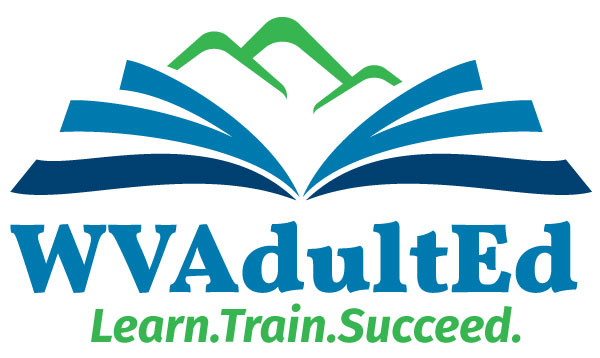 What is Adult Education?

“The West Virginia Adult Education program builds skills for success by providing adult students with the opportunity to acquire or improve functional skills necessary to enhance the quality of their lives as workers, family members and citizens. These programs play an important role in fostering productive employment, effective citizenship, personal and family growth, self-esteem, and dignity for all learners.”
Facts about WVAdult Ed:

It is FREE!

Learners must be 16 years of age and not enrolled in a county school system

The state of West Virginia is switching back to giving the GED at the beginning of 2024

Not only does the program help students earn a high school equivalency diploma, it can also help someone get into post-secondary education and/or become more employable.  The program offers academic skills, soft skills, and certifications!

It is FREE!!
In 2020 when the pandemic hit, Landau Eugene Murphy, Jr (2011 winner of America’s Got Talent) had some down time from singing and was able to make use of his extra time and earn his HSE diploma. He has become the spokesperson for WVAdult Ed. If you’re around this holiday season, he is touring WV! Stop by for a great show!
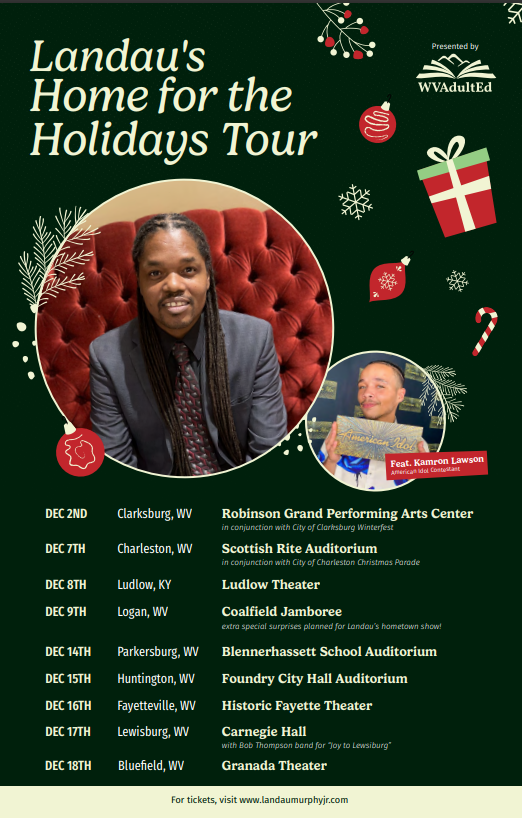 If you would like more information about Adult Education, please visit:  

https://wvde.us/adult-education/
Please contact me with any questions:
Anne Mezzanotte
Mountain State Educational Services Cooperative
Adult Education Regional Coordinator
1384 Anmoore Rd. STE 101
Bridgeport WV  26330
304.841.4963
anjohnso@k12.wv.us